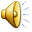 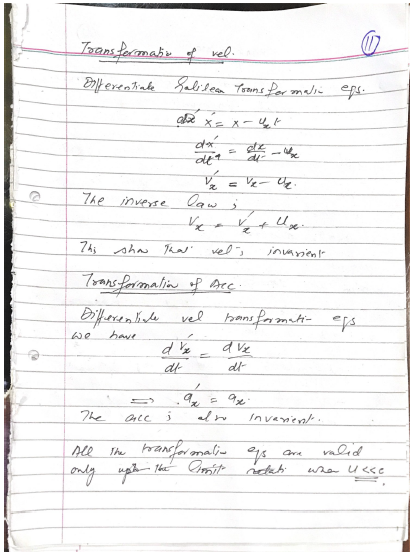 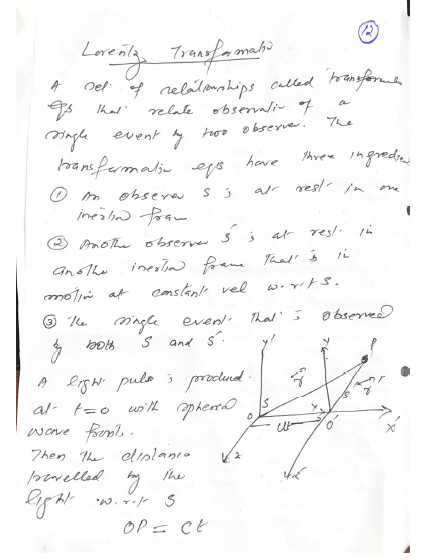 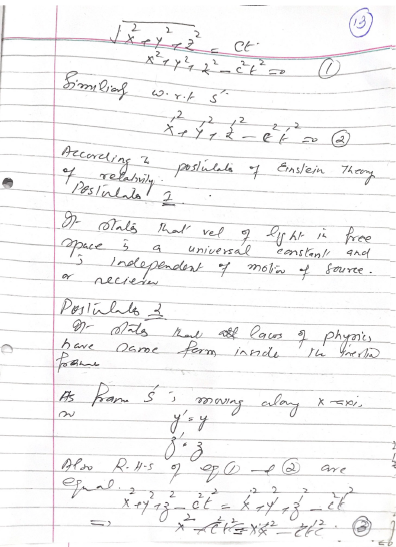 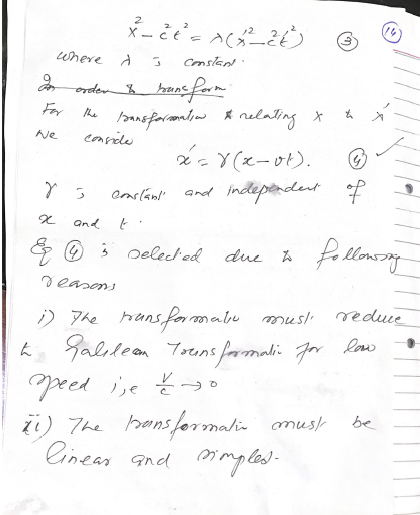 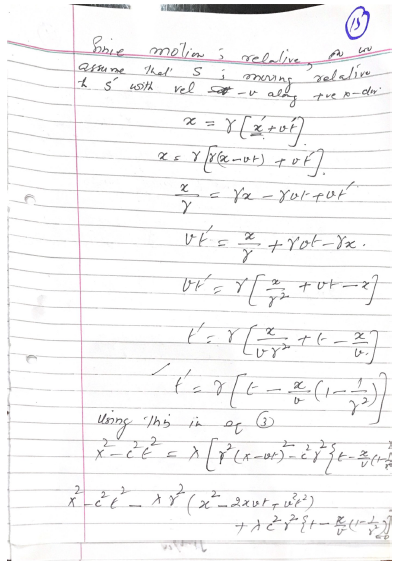 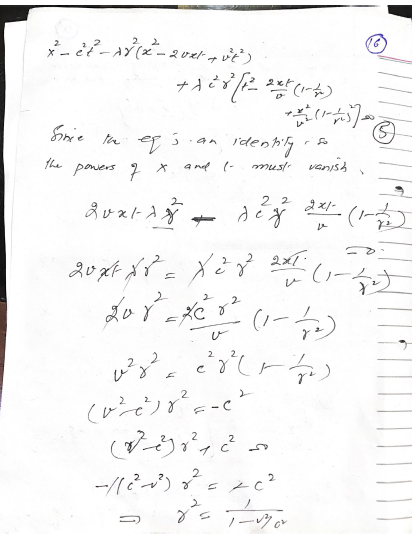 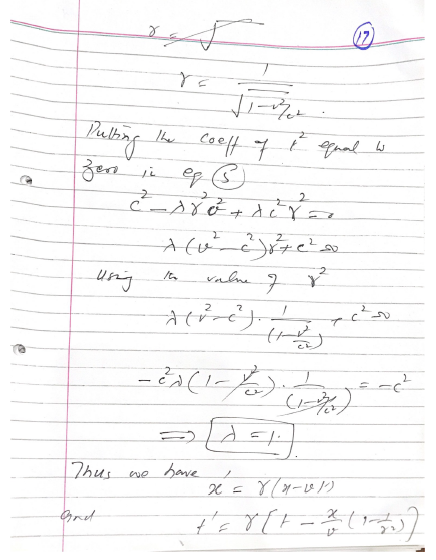 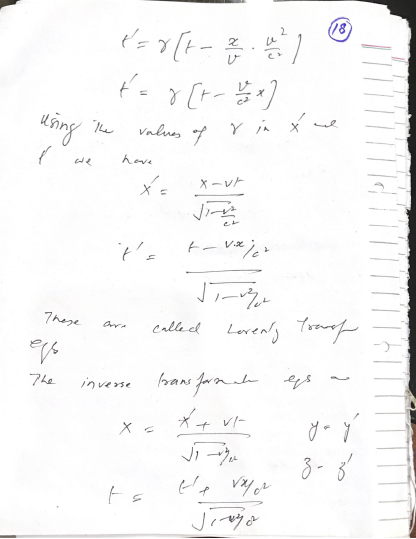 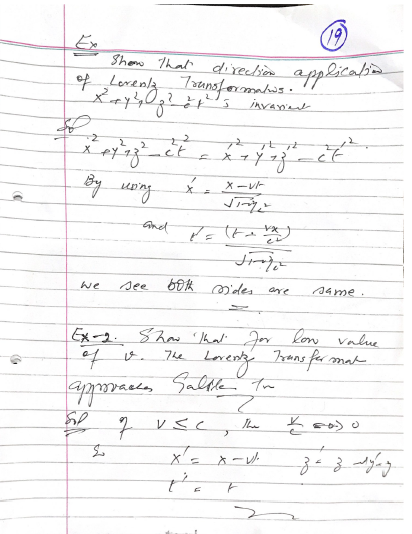 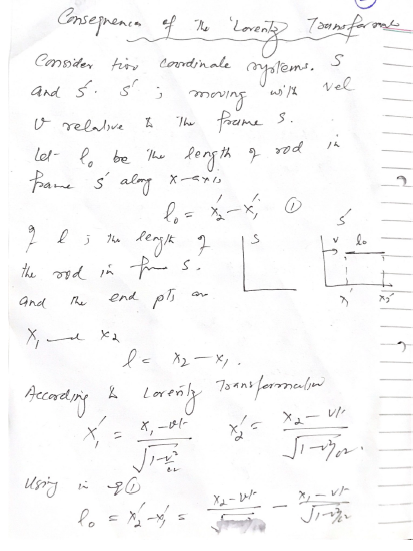 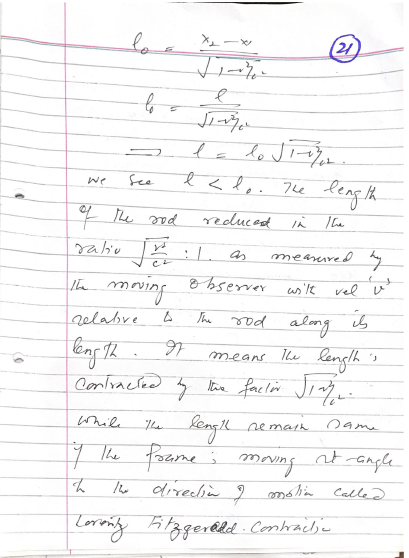 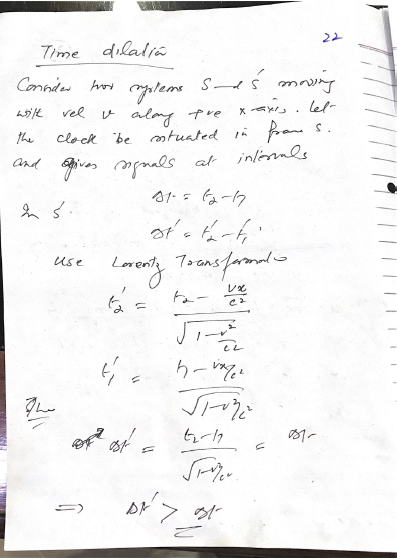 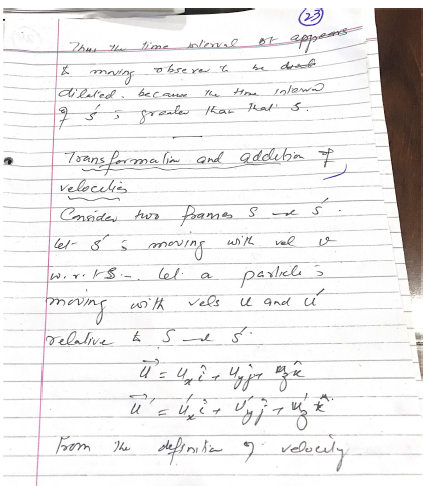 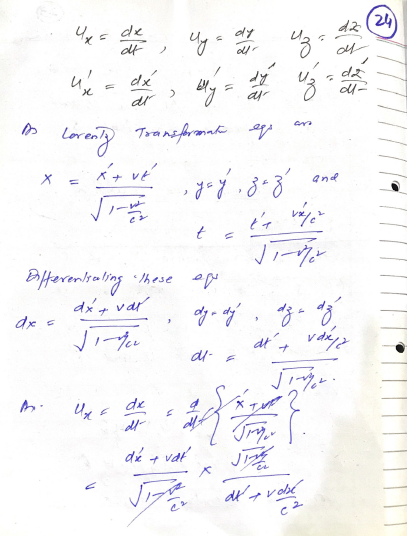 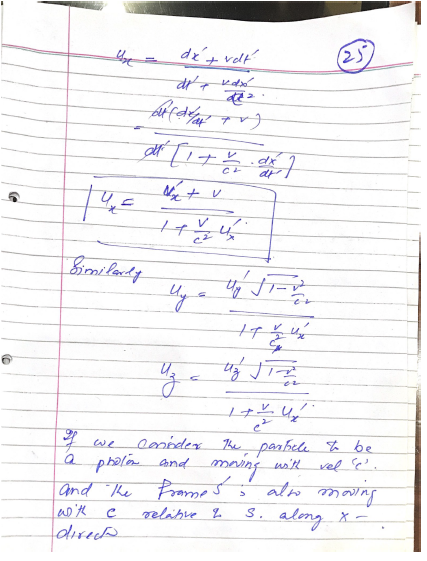 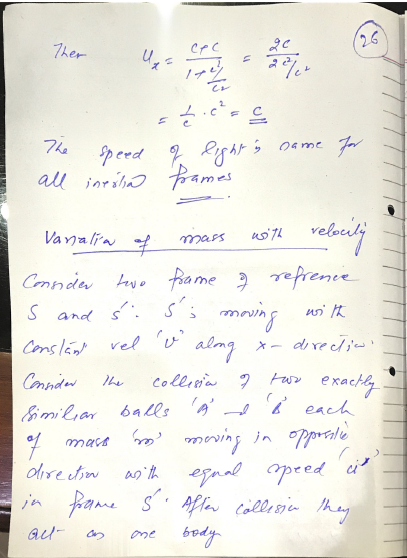 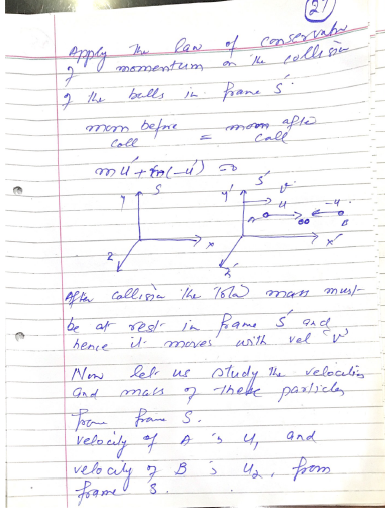 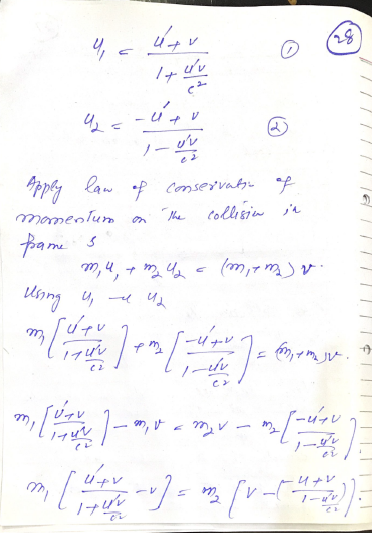 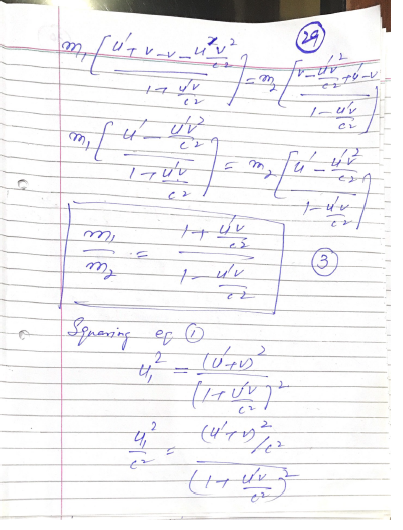 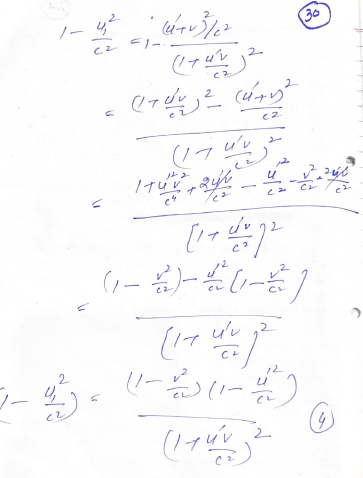 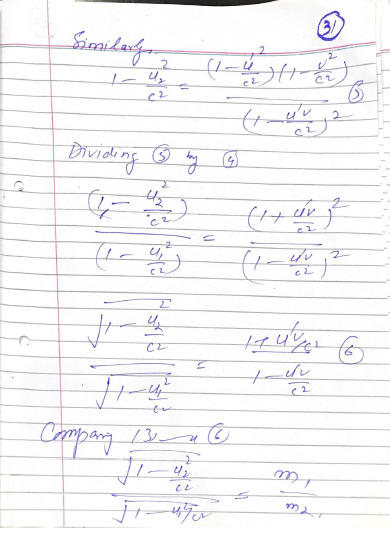 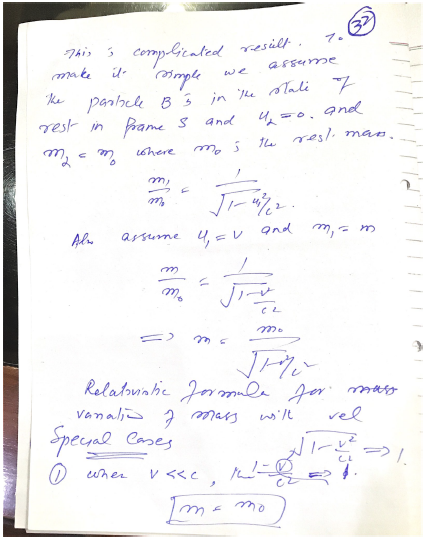 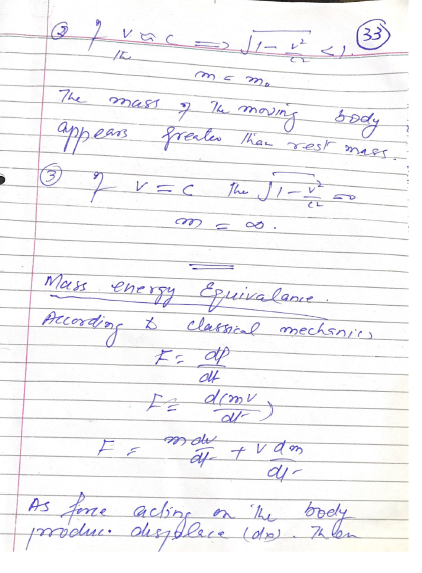 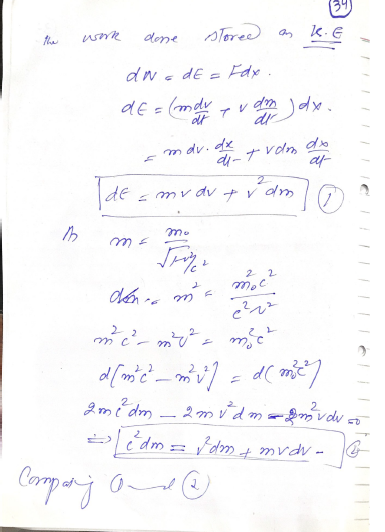 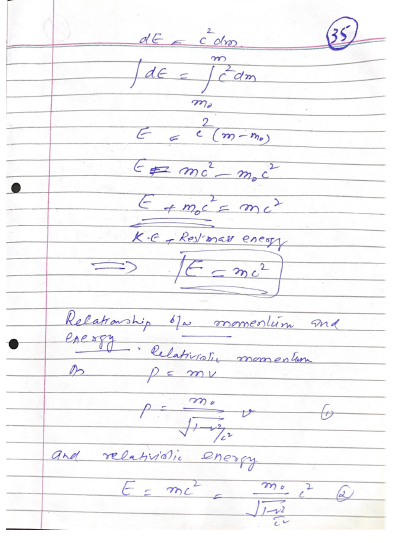 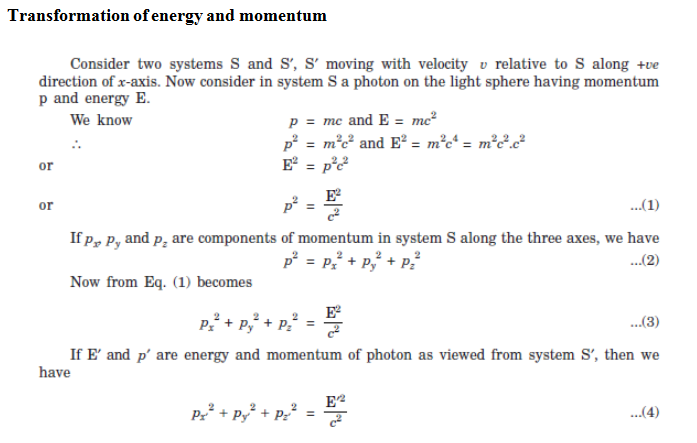 Relation between energy and momentum
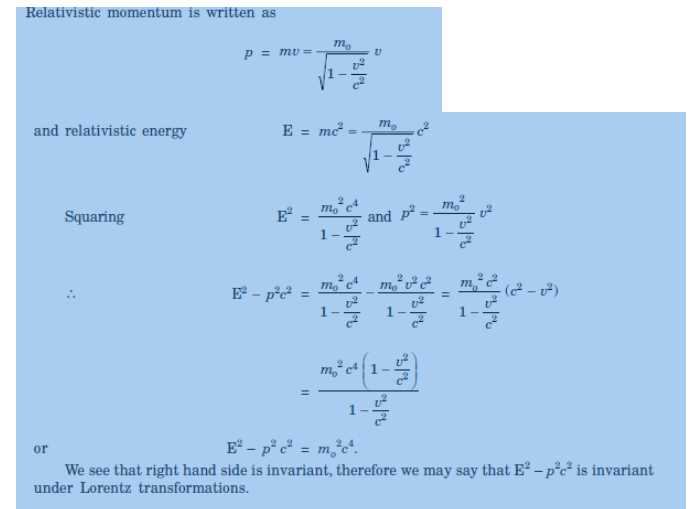